Îmbunătățirea aplicării dreptului penal europeanCurs ERA pentru personalul din instanţe
Asistenţa Judiciară Reciprocă în Materie Penală
Conținut:
Noțiunea de Asistență Judiciară Reciprocă (MLA)
Legătura dintre instrumentele juridice de cooperare judiciară internațională în materie penală
Detalii administrative: căi de transmitere, modalități
Punerea în executare a mecanismelor MLA. Termene limită
Dispoziţiile speciale cu privire la Audierea prin videoconferinţă sau prin teleconferinţă
2
Conceptul de Asistență Judiciară Reciprocă (MLA)
Principalele instrumente juridice care stau la baza principiului asistenței judiciare reciproce sunt Convenția din 1959 și protocoalele sale, însoțită de Acordul Schengen şi de Convenţia din 2000 şi Protocolul său.
Instrumentele juridice din materia asistenței judiciare reciproce și protocoalele acestora reglementează atât asistenta judiciară reciprocă, în general, cât și forme specifice de asistență judiciară reciprocă, precum interceptarea comunicărilor electronice sau utilizarea videoconferinței
Mecanism bazat pe asistenţa judiciară reciprocă între autorităţile competente ale Statului solicitant şi ale Statului solicitat
Motivele de refuz (art. 2 din Convenția din 1959) – cererea vizează o infracţiune considerată de către Statul solicitat o infracţiune politică, o infracțiune în legătură cu o infracțiune politică,  o infracțiune fiscală sau dacă Statul solicitat consideră că punerea în executare a cererii este aptă să aducă atingere suveranității, securității, ordinii publice sau altor interese esențiale ale statului.
De regulă, dubla incriminare este impusă pentru punerea în executare a cererii de asistenţă 
Dispoziţii referitoare la locus regit actum (Convenția din 1959) si forum regit actum (Convenția din 2000) privind punerea în executare a cererii de asistență
3
Legătura dintre instrumentele legale de cooperare judiciară internaţională în materie penală
Identificaţi instrumentele legale aplicabile celor două state implicate în procesul de cooperare judiciară internaţională
Acordaţi o atenţie sporită aspectelor referitoare la instrumentele legale şi scopul aplicării acestora, în condițiile în care acestea înlocuiesc sau întăresc aplicarea altor instrumente legale între statele membre – ex. Directiva 2014/41/UE privind ordinul european de anchetă este aplicabilă de la data de 22.05.2017 pentru toate statele membre, cu excepția Danemarcei şi Irlandei (privind numai obținerea de probe)
Legătura dintre instrumentele legale este, de regulă, menționată la începutul sau finalul dispozițiilor referitoare la instrumentul legal ce face obiectul reglementării – ex. art. 34 din Directiva 2014/41/UE privind ordinul european de anchetă, art. 1 din Convenția din 2000
Verificați tabelul ratificărilor pentru fiecare instrument legal aplicabil (instrumentul legal de cooperare este aplicabil numai în cazul în care ambele state l-au ratificat). Bineînțeles, există declarații si rezerve formulate…verificați-le întrucât este esențial să identificați modalitatea în care instrumentul judiciar de cooperare reciprocă va fi pus în executare de către Statul solicitat!!!
Lista completă a Convențiilor (semnatari, ratificări, declarații și altele) care este disponibilă în secțiunea Biroul tratatelor de pe site-ul Consiliului Europei->  https://www.coe.int/en/web/conventions/full-list
Pentru Convenția din 2000 și Protocolul acesteia accesați site-ul Rețelei Judiciare Europene-> https://www.ejn-crimjust.europa.eu/ejn/#
4
Legătura dintre alte instrumente legale aplicabile în cooperarea judiciară internațională în materie penală– cont.
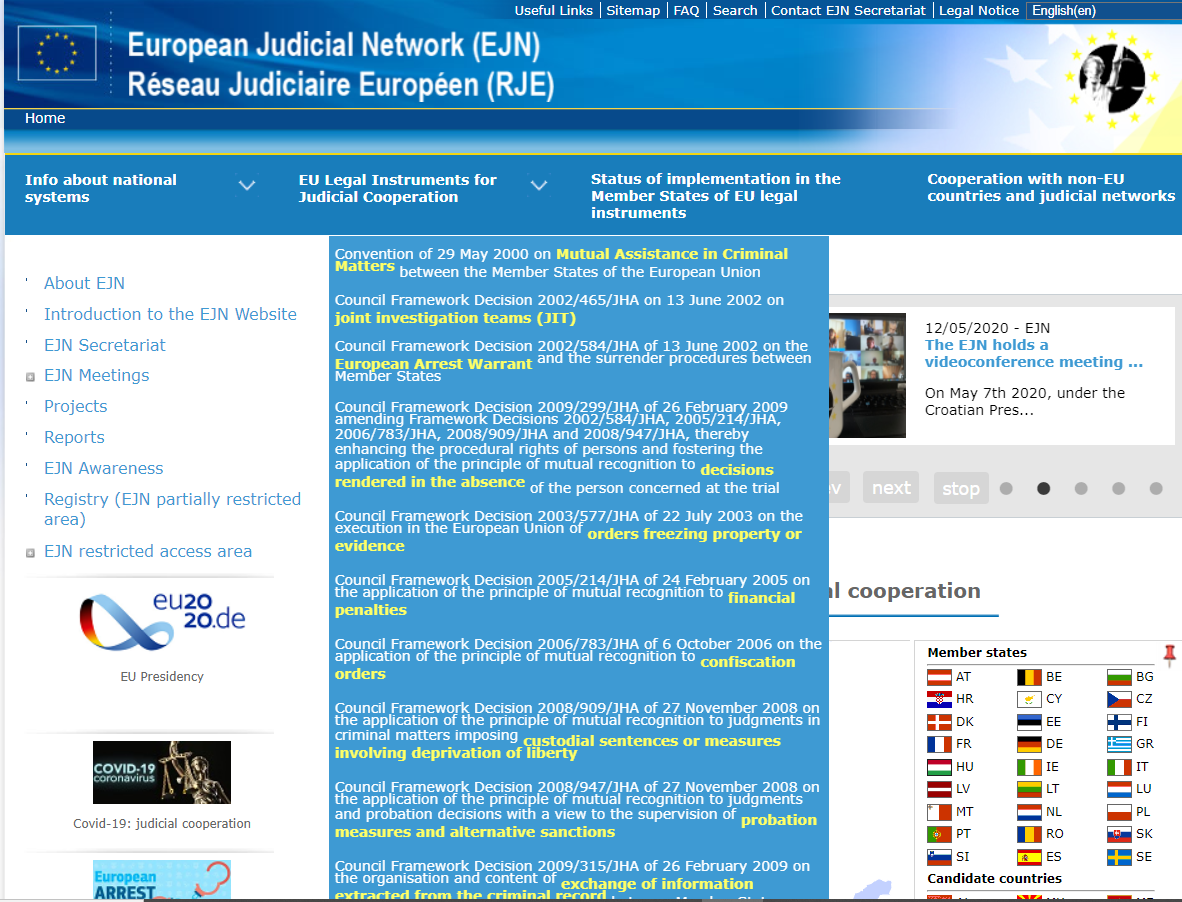 5
Informații administrative: căi de transmitere, modalități
Căi de transmitere
Cererile pentru asistență judiciară reciprocă ar trebui, ca regulă generală, să fie transmise direct între autoritățile competente, atât ale Statului solicitant, cât și ale Statului solicitat (art. 6 alin. 1 al Convenției din 2000). 
Excepții –  ex. art. 6 alin. 3 al Convenției din 2000 pentru Regatul Unit și Irlanda (Autoritate Centrală)
 art. 4 al celui de-al Doilea Protocol Adițional al Convenției din 1959 (Ministerul Justiţiei către Ministerul Justiției) => excepție alin.2 care permite transmiterea directă între autoritățile judiciare
Prin orice mijloace apte să producă o formă scrisă
Modalități
Nu există un formular obligatoriu de utilizat pentru cooperare judiciară în dispozițiile care reglementează cooperarea judiciară reciprocă
Condiții minimale pentru conținutul cererii
O formă a cererii de asistență poate fi regăsită pe site-ul Reţelei Judiciare Europene (Compendiu) în toate limbile UE
https://www.ejn-crimjust.europa.eu/ejn/CompendiumChooseCountry/EN
6
Formatul cererii de asistență
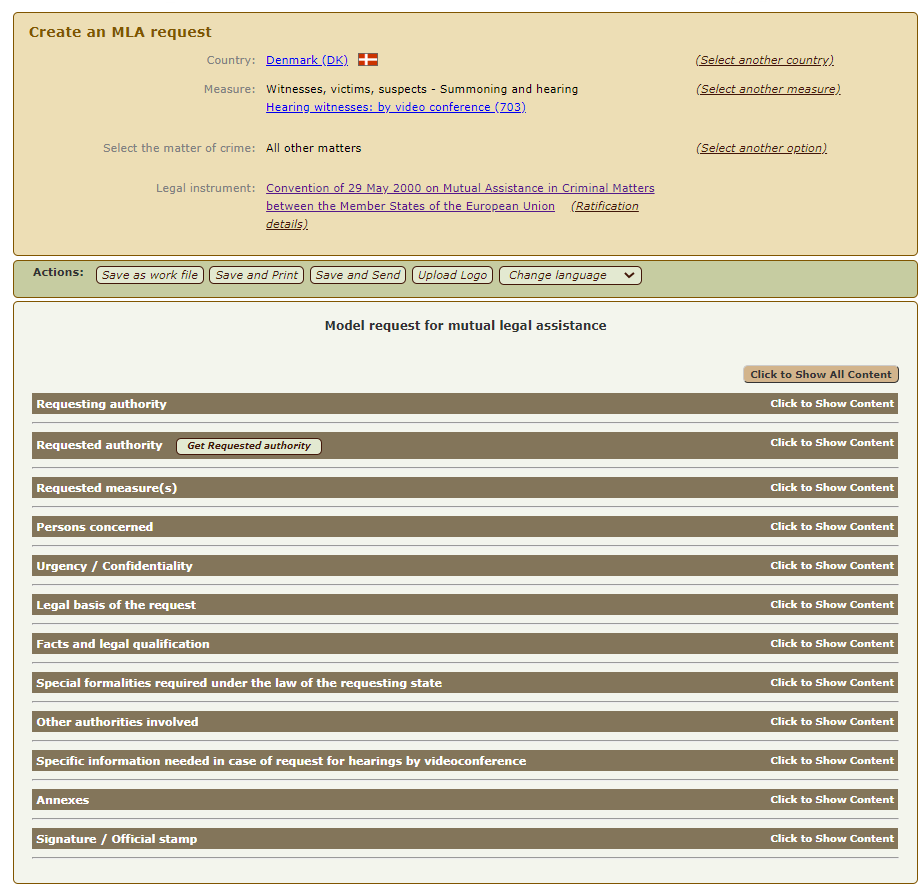 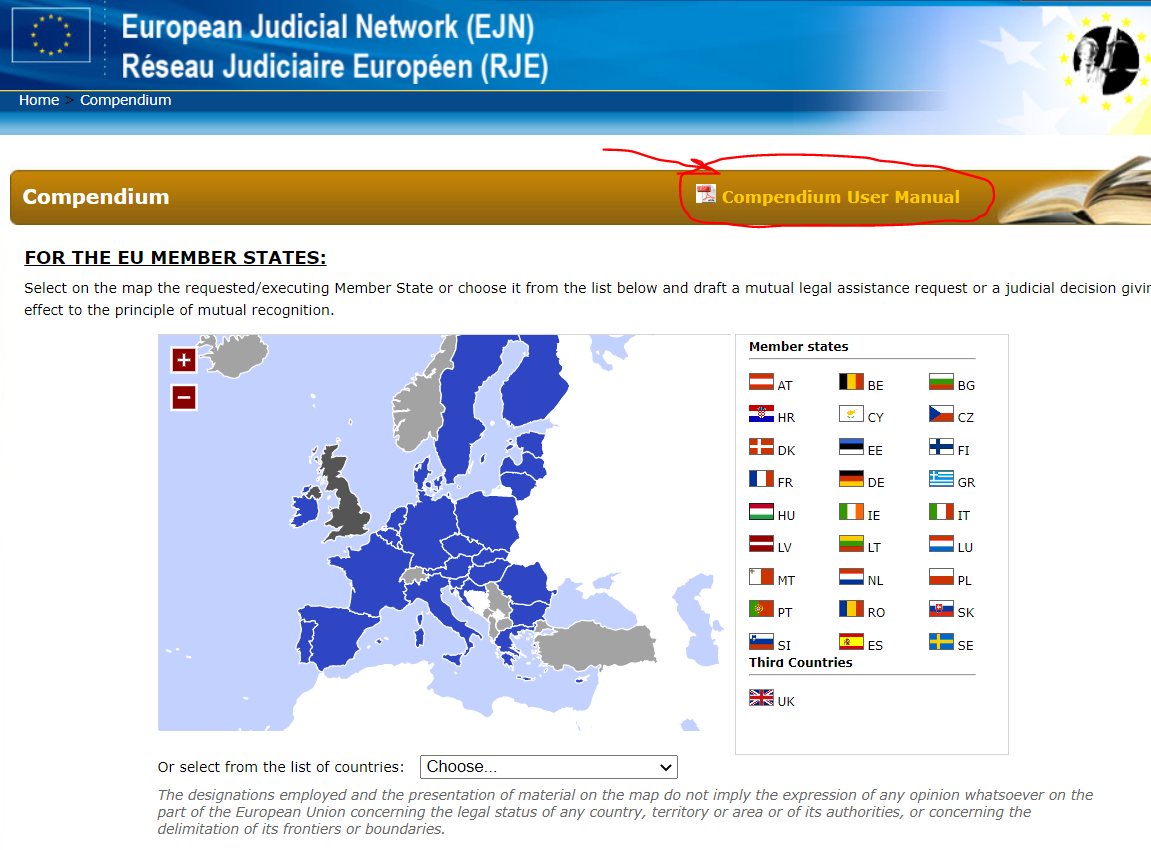 7
Punerea în executare a mecanismelor MLA– Termene limită
Partea solicitată va pune în executare orice solicitare de comisie rogatorie în materie penală adresată de autoritățile judiciare ale Părții solicitante, în conformitate cu dispozițiile sale legale și asigurându-și în același timp cel mai larg grad de cooperare judiciară reciprocă (art. 1 și 3 al Convenției din 1959) – locus regit actum
Convenția din 2000 a înclinat balanța, iar, în conformitate cu dispozițiile acesteia, autoritățile Statului solicitat vor respecta formalitățile și procedurile indicate de autoritățile Statului solicitant, cu condiția ca acestea să nu fie contrare principiilor fundamentale de drept din Statul solicitat sau în cazul în care convenția însăși prevede în mod expres că executarea cererilor este guvernată de normele legale ale Statului Membru solicitat (art. 4 al Convenției din 2000) – forum regit actum
Ca regulă generală, cererile vor fi executate în cel mai scurt timp posibil, și, în măsura posibilităților, în termenele indicate de autoritățile judiciare solicitante
În cazul în care se presupune că termenul stabilit de Statul solicitant pentru executarea cererii sale nu poate fi respectat, autoritățile judiciare ale Statului solicitat vor indica cu promptitudine intervalul de timp necesar pentru punerea în executare a cererii
8
Dispoziţii speciale privind audierea prin videoconferinţă sau prin teleconferinţă
Audierea prin videoconferință => art. 9 din al Doilea Protocol Adițional al Convenției Europene privind asistența judiciară reciprocă în materie penală (08.11.2001)

Audierea prin teleconferinţă => art. 10 din al Doilea Protocol Adițional al Convenției Europene privind asistența judiciară reciprocă în materie penală 

Audierea prin videoconferință => art. 10 al Convenției din 2000

Audierea prin teleconferinţă => art. 11 al Convenției din 2000
9
Dispoziţii speciale privind audierea prin videoconferinţă şi audierea prin teleconferinţă – cont.
O persoană aflată pe teritoriul unui stat membru trebuie să fie audiată de autorităţile judiciare ale altui stat membru. Nu este oportun sau posibil ca persoana ce urmează a fi ascultată să se prezinte personal pe teritoriul statului membru solicitant
Statul membru solicitat va accepta audierea prin videoconferință, în condițiile în care acest procedeu probatoriu nu contravine principiilor fundamentale de drept aplicabile pe teritoriul său
Măsurile de protecție a persoanei ce urmează a fi audiată vor fi stabilite, când este necesar, între autoritățile competente, atât ale statului solicitant, cât și cele ale statului solicitat
Audierea va fi efectuată direct sau sub coordonarea autorităților judiciare ale statului solicitant în concordanță cu propriile dispoziții legale
Autoritatea judiciară a statului solicitat va întocmi un proces-verbal (o încheiere) care va cuprinde data și locul audierii, identitatea persoanei audiate, identitatea și funcția tuturor celorlalte persoane care au participat la audiere, orice jurăminte depuse sau alte condiții de formă necesare pentru punerea în executare a audierii, iar documentul încheiat va fi înaintat de către autoritatea competentă a statului solicitat, autorităţii competente a statului solicitant
10